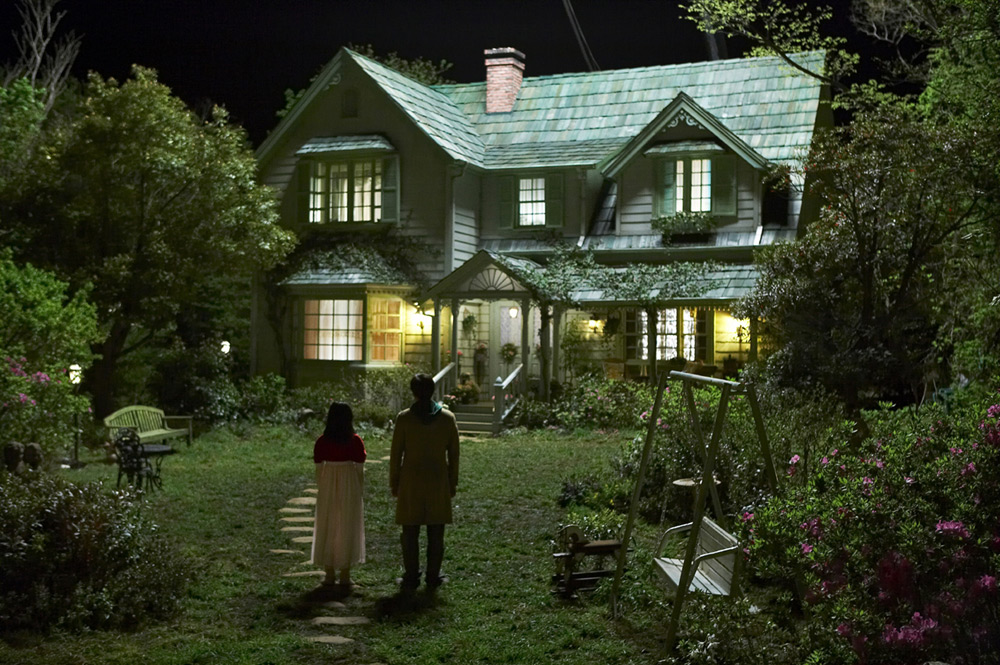 수익형 부동산 투자 잘하는 법
박재현 차준민
목차
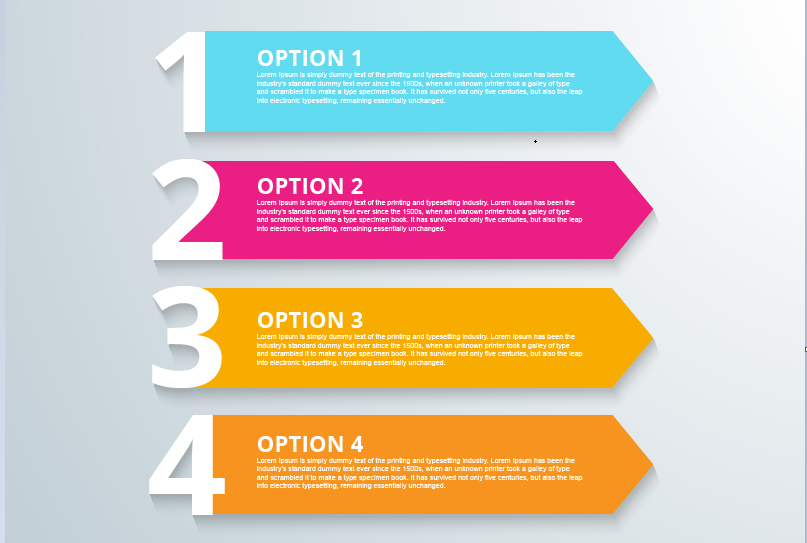 부동산 투자와 투기의 차이점
수익형 부동산 종류
부동산 투자 시 기본용어 및 
종류별 장,단점
수익형 부동산의 주의사항
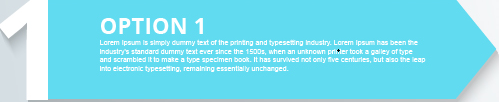 부동산 투자 시 기본용어 및 확인사항
부동산 투자:현재의 소비를 희생한 대가로 미래의 경제적 보상을 받으려고 하는 투자행위를 말한다. 그런데 미래의 보상이라는 기대이익(expected return)은 불확실하므로 항상 위험을 내포하고 있다.

부동산 투자행위는 투자된 금액 보다 회수된 금액이 더 큰 부의 극대화를 목표로 한다. 

부동산 투기:장래 가격변동의 예측에 따라 현재가격과 장래가격의 차이에서 발생하는 양도이익을 얻기 위해서 이루어지는 거래를 의미한다

재화의 사용 및 수익에서 얻는 이득인 소득적 이익과 자산의 처분가격변동에서 얻는 이득인 자본적 이득을 구별하여 전자를 얻기 위한 자금이 지출을 투자라 하고 후자를 얻기 위한 자금을 지출을 투기로 본다.
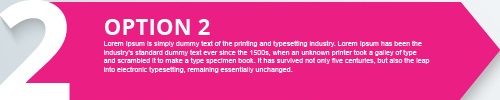 수익형 부동산의 종류
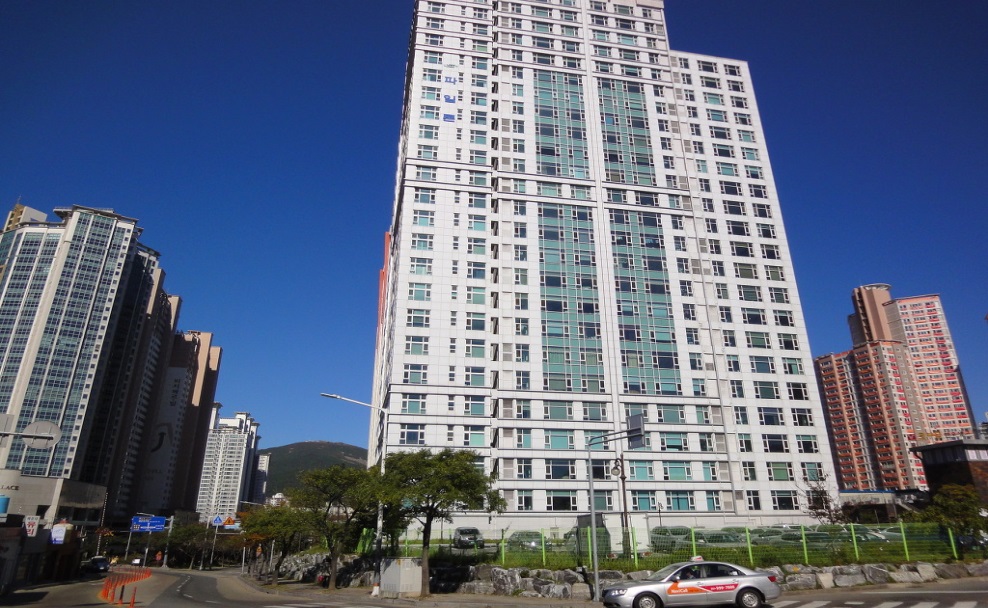 ​최근 1인가구의 확대와 함께 여기저기서 눈에 띄게 급증한 건물인 도시형 생활주택과 오피스텔입니다.

건물 외관상으로 이 둘을 구분하기는 힘들지만, 신고되는 용도면에서 도시형 생활주택은 건물형 주택이며, 오피스텔은 사무와 주거의 복합형태로 오피스뿐 아니라 주거용으로도 가능하나 건축법상으로는 상가로 들어갑니다.

물건 선택시 역세권인지 여부와 주변 인프라,공실이 어느정도 형성되었는지 확인하여야 합니다.
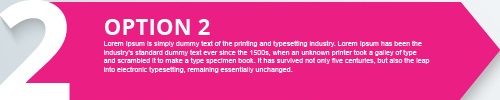 수익형 부동산의 종류
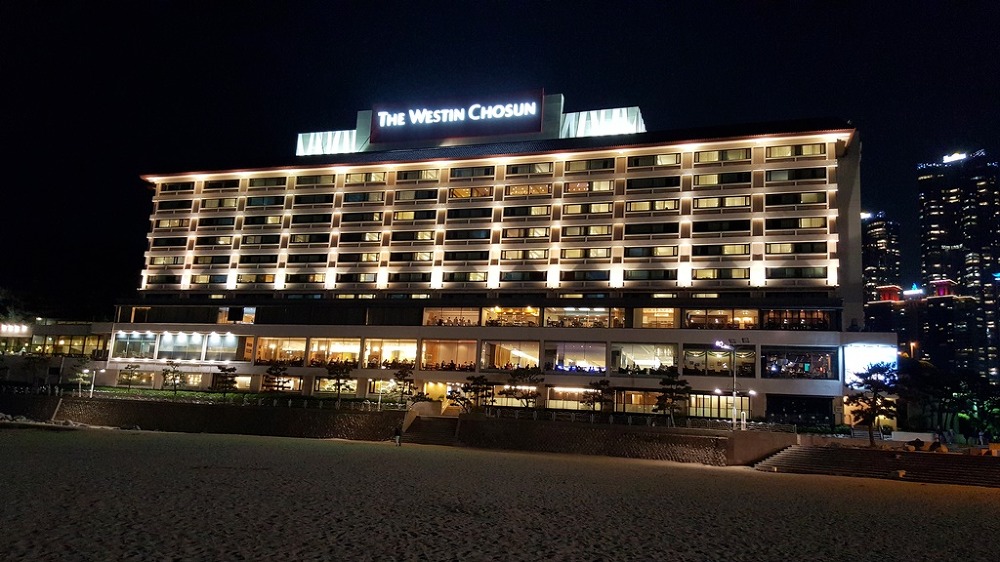 최근 생겨난 수익형 부동산으로 늘어난 외국관광객들의 숙박을 위해 생겨나는 호텔의 객실을 합법적인 개별등기분양으로 투자자를 모집하여 수익에 대한 일정비율로 객실 소유주에게 분배를 통해 이익을 가져가는 구조입니다.

객실에 대한 연 사용권등 특혜형태의 혜택도 받을 수 있습니다.
호텔 역시 주변 객실가동률이 높은 입지인지 신뢰도 높은 운영사인지 등을 꼼꼼히확인해 보는게 필요합니다.
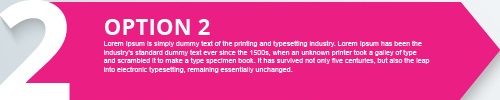 수익형 부동산의 종류
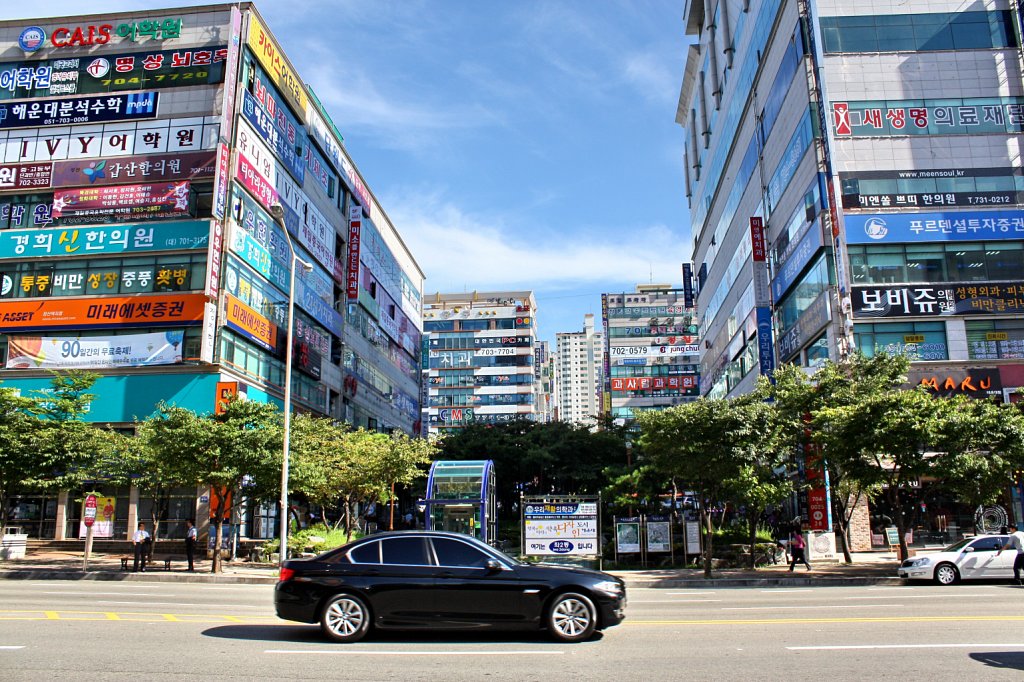 상가는 도시형생활주택이나 오피스텔 투자에 비해 볼륨이 있는 투자형태로​입지에 따라 면적대비 분양가나 ​월세의 시세가 큰 차이를 나타내기 때문에 상권분석에 따른 보다 신중한 투자가 필요합니다. 상가의 활성화에 따라 시세차익에 의해서 희비가 가려질 수 있습니다.
​
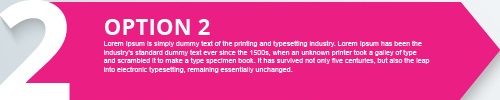 수익형 부동산의 종류
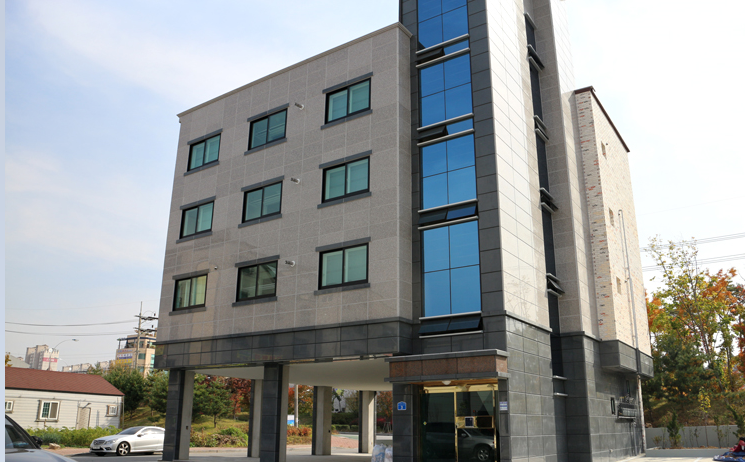 공동주택에 해당하지 않으면서 다 가구가 거주하는 주택으로 정의되며, 법적으로는  ​연면적 660㎡,층수 3층,19가구 이하의 건축물로 규정되 있습니다. 원룸형, 투룸형, 쓰리룸형 등 다양한 구조로 만들어 임대수익을 얻을 수 있으며, 젊은 층 또는 신혼부부가 많은  도심 주택지가 좋고 대중교통 접근성과 편의시설이 잘 갖추어진 곳이 좋습니다.
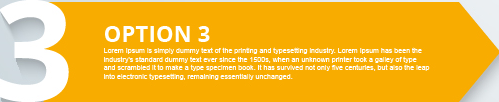 부동산 투자의 기본용어
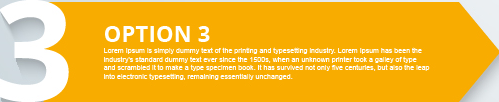 부동산 투자의 종류 및 장,단점
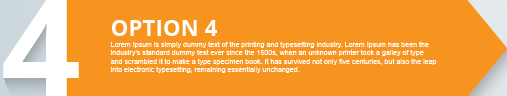 수익형 부동산의 주의사항
첫째 : 공실률로 인한 수익성 하락에 대해 염두해 둘 것.
(공실률:임대되지 않고 비어 있는 방을 차지하는 비율을 말한다)

수익형 부동산을 투자할 때 당연히 가장 기본적으로 염두해야 할 점은 공실률로 인한 투자 손해 입니다. 

특히 월세가 발달되어 있는 곳 일수록 임대에 특화된 건물들이 몰려있는 공급과잉현상이 일어날 수도 있습니다.

따라서 본인이 선택한 수익형부동산 주변에 공실률이 얼마나 있는지 주변 부동산등을 통해 꼭 확인하시길 바라겠습니다.
 
​
둘째 : 건물 노후로 인한 수선유지비 증가
수익형부동산에 투자를 하실 때 가장 좋은 것 은 신축건물에 투자를 하시는 편이 가장 좋은방법 이기는 금액적인 상황에 따라 노후건물에 투자를 하는 상황이 생길 수 있습니다. 
노후건물에 투자를 하게 될 시 반드시 수선할 점이 얼마나 있는지 또한 주변 신축건물 증가 등으로 인하여 월세하락의 요소가 있는지 등을 꼭 따져보시길 바라겠습니다.

​
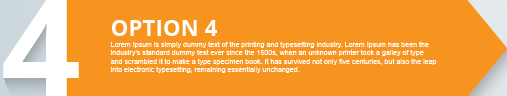 수익형 부동산의 주의사항
셋째 : 지분투자는 하지 말 것
​종종 저렴하다는 이유로 고시원 등에 투자를 하여 개별분양을 받는 것이 아닌 지분분양을 받는 경우가 있습니다. 
지분투자를 하게 될 경우 관리행위(사용,월세를 받는행위 등)는 가능하나 처분행위(지분매도가 아닌 전부매도)등은 지분자 전원 합의가 있어야 가능하므로 막대한 손해를 볼 수도 있으니 지분투자는 전문가가 아닌 이상 하지 않는 것이 좋습니다.
​

넷째 : ​카더라 통신은 믿지 말 것.
​
​XX지역에 전철이 생길지도 모른다. 혹은 좋은 호재가 발생될지도 모른다 라는 카더라 통신(찌라시)는 믿지 않는 것이 좋습니다.
투자는 항상 신중해야 하는 것 입니다. 카더라 통신을 믿고 투자를 하셨다가 정말 이도 저도 아니게 되어 손해만보는 경우가 많습니다. 

투자처의 호재를 알고 싶을 땐 반드시 구청,시청 홈페이지 등을 통해 도시개발 계획을 직접 확인  후 확정된 자료를 직접 보고 현장을 가본 후 투자하셔야 좋은 투자를 할 수있습니다.
​
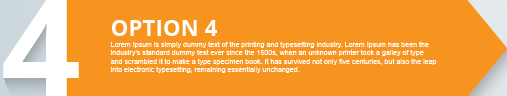 수익형 부동산의 주의사항
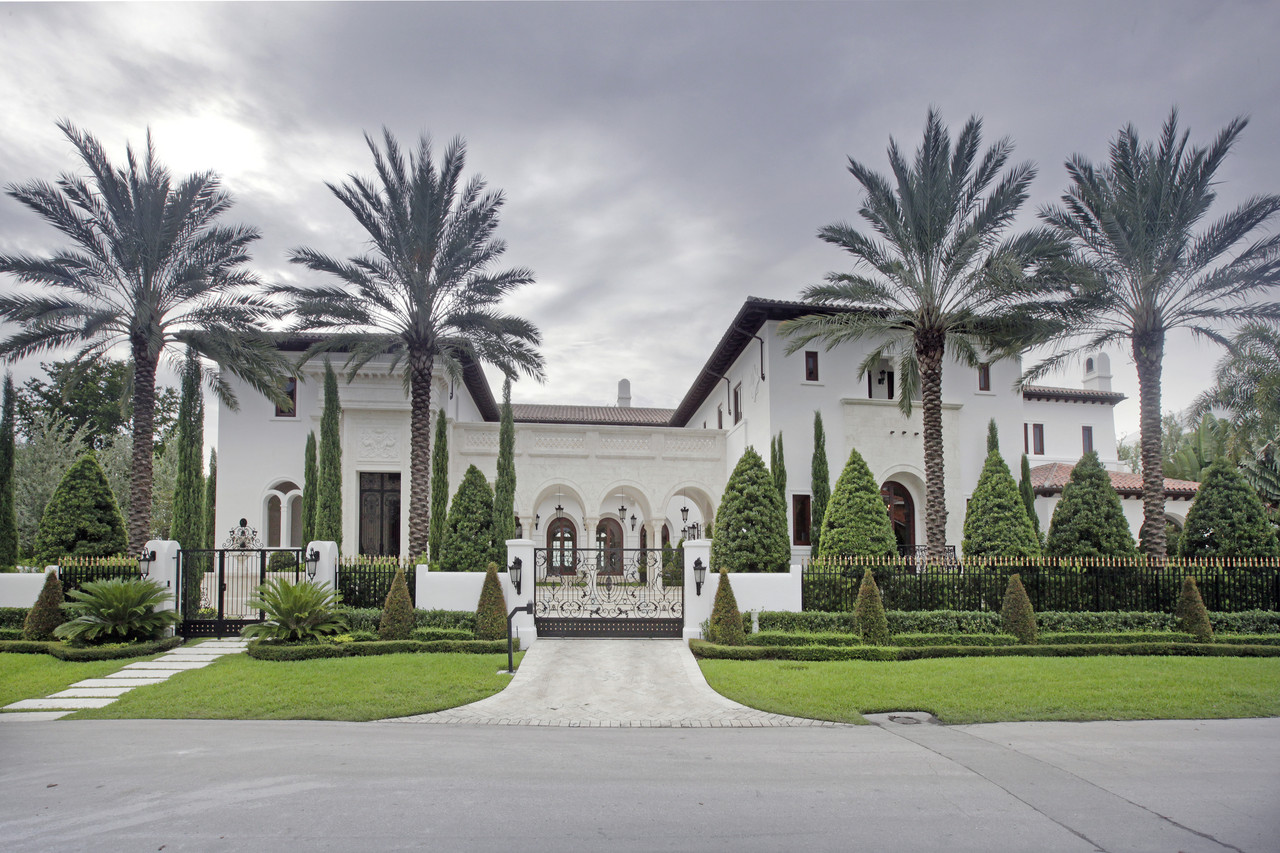 부동산 투자를 가장 정확하고 쉽게 하는 방법은 주변 공인중개사사무소 / 분양사무소/부동산에 문의하는 방법이 있습니다. 그 사람들은 고객들에게 설명하고 설득해야 하는 입장이기 때문에 인근 상권에 대해서 철저하게 분석하고 있습니다. 이런 TIP을 잘 활용하시어 좋은 투자 하시고 부자되세요!